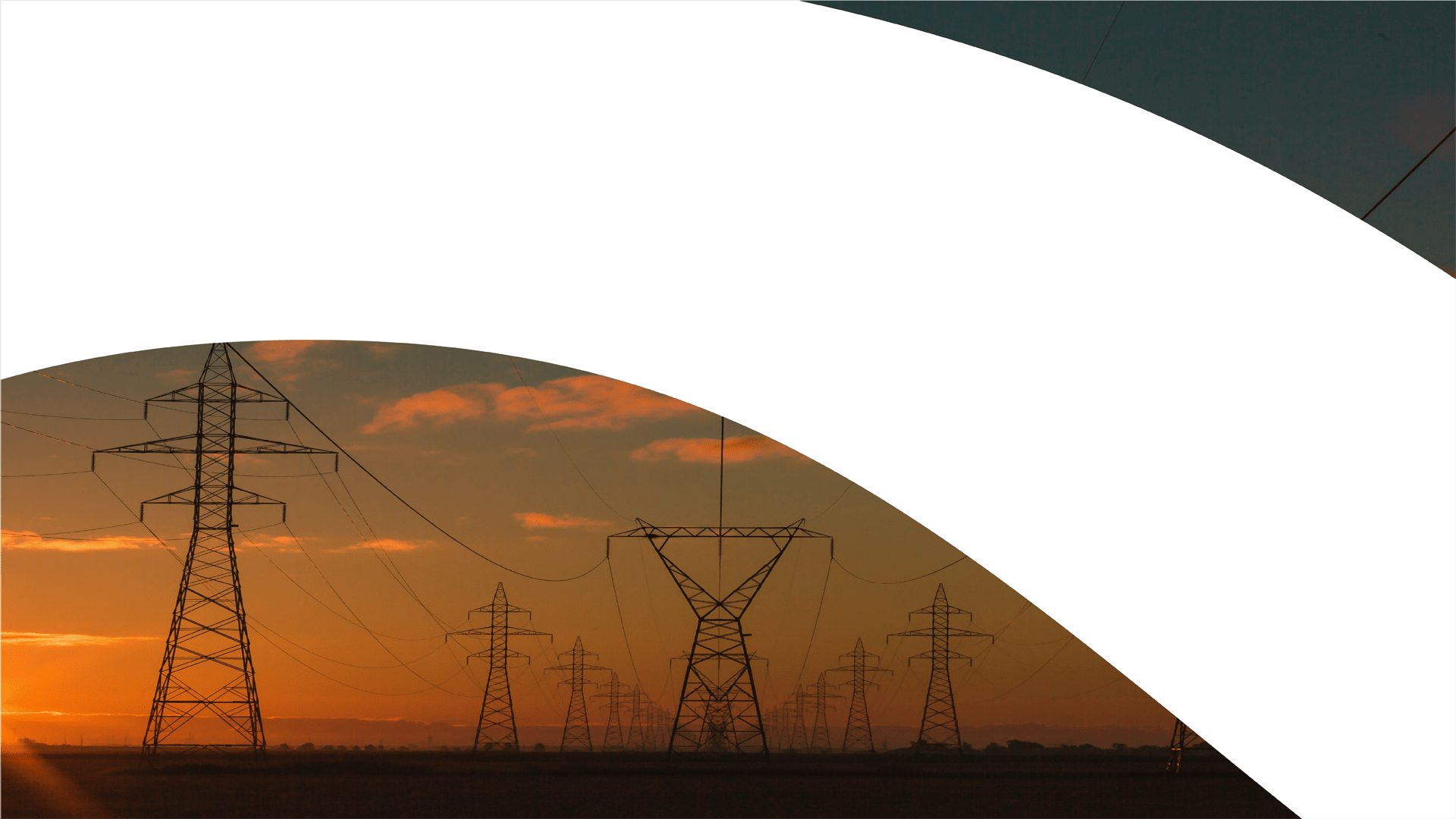 MED-TSO & LAS cooperation
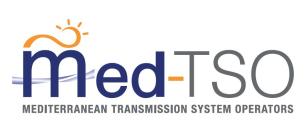 Co-funded by
the European Union
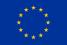 LAS feedback meeting 30 January 2024
Synergies
Suggestions
Challenges
Priorities
Knowledge sharing between LAS-TSO Committee and Med-TSO
Support for IEEZ/Pathfinder pilot projects
Focus on necessary enablers in national reforms, capacity building, and knowledge sharing, highlighting the importance of technical steps
Knowledge sharing
Coordination between IEEZ and Pathfinder pilot projects
Potential MoU for cooperation
Insufficient understanding of integration benefits
Reluctance to develop national and regional markets
2
Possible cooperation LAS – Med-TSO
Interconnected Electricity Exchange Zones vs Pathfinder (Eastern and Western Med zones)
Long term Scenarios: key data
Data exchange (DBMED)
Adequacy (tools, methodology)
Knowledge sharing programmes
Mediterranean Electricity Interconnection Perspectives vs Arab Masterplan (approach, tools methodologies)
3
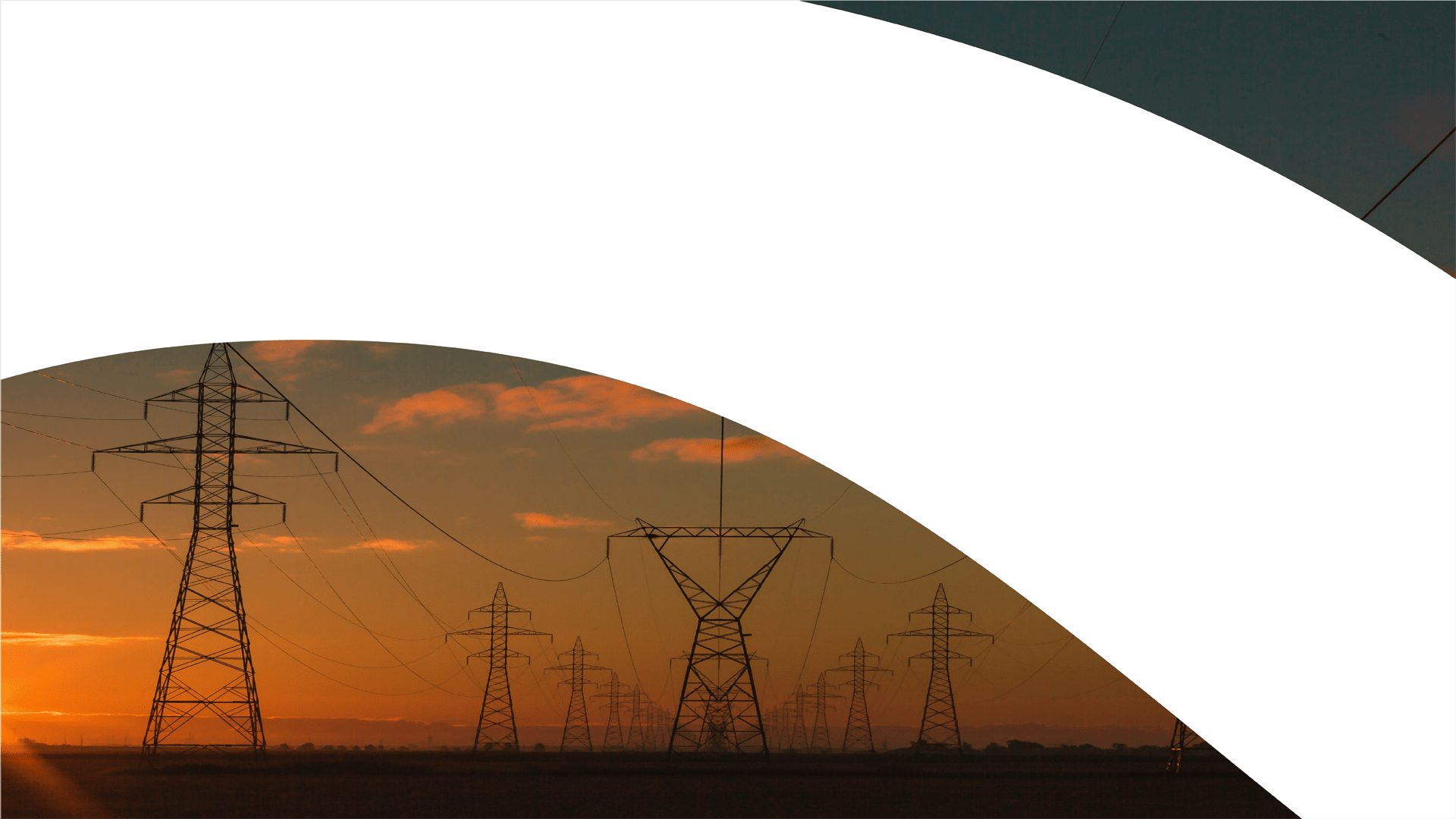 thank you!
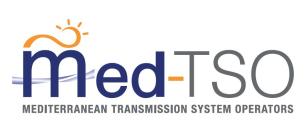 Co-funded by
the European Union
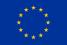